Приключения мышат
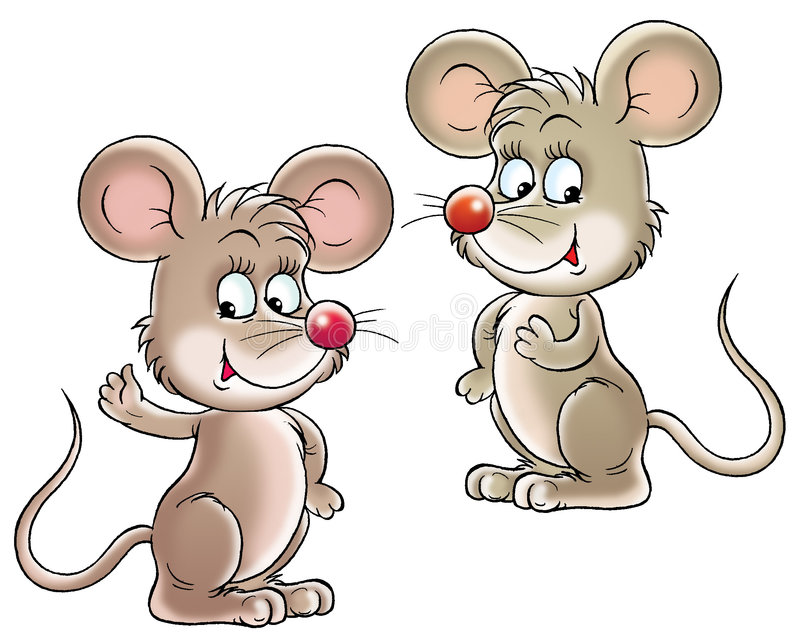 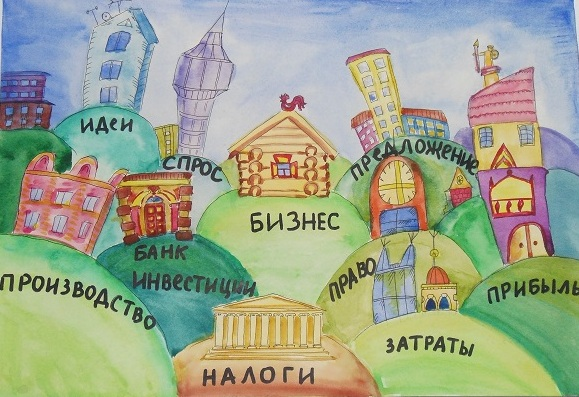 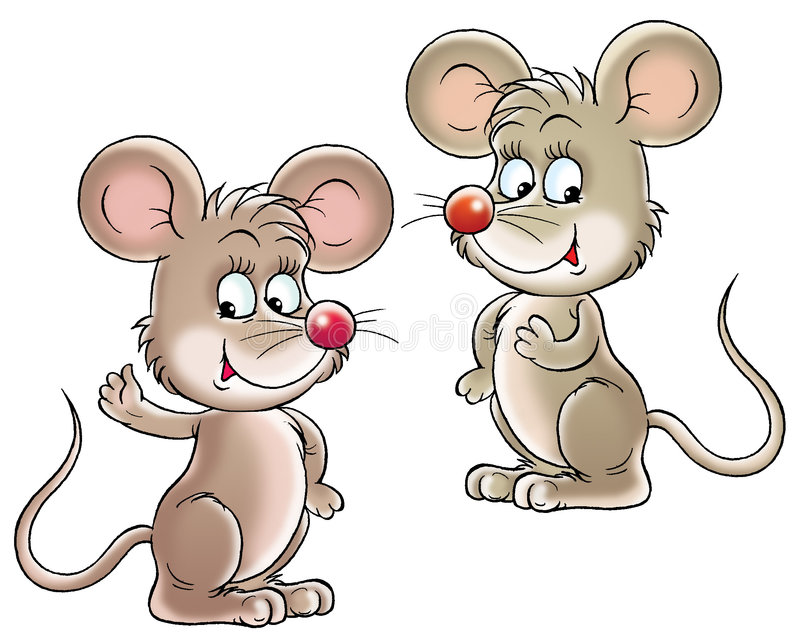 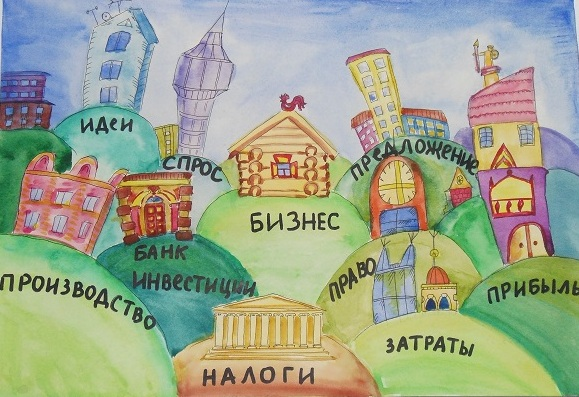 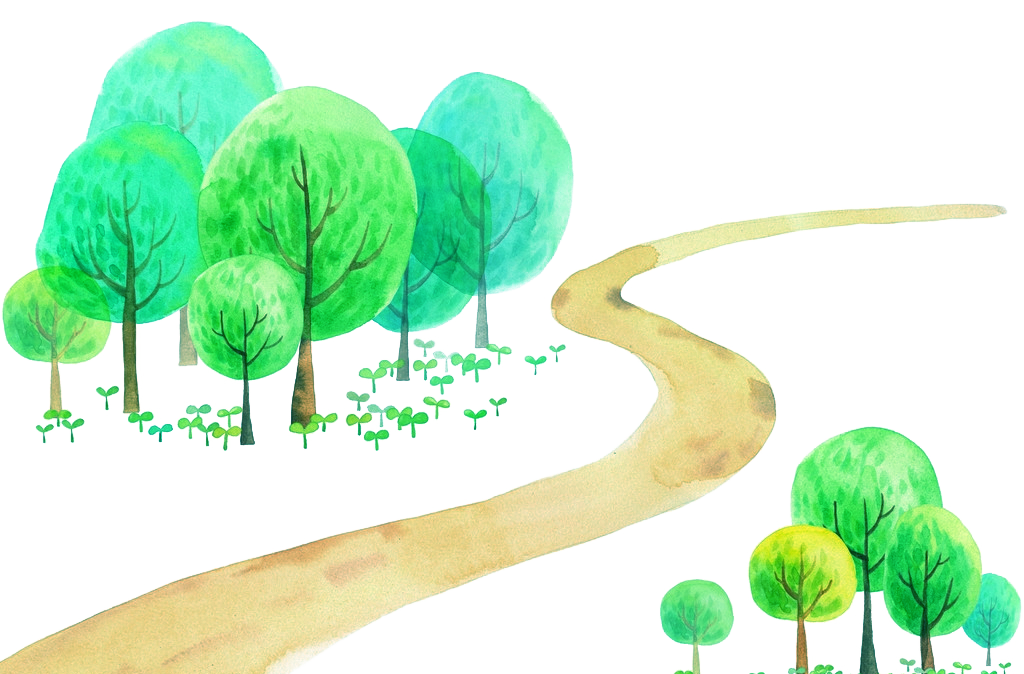 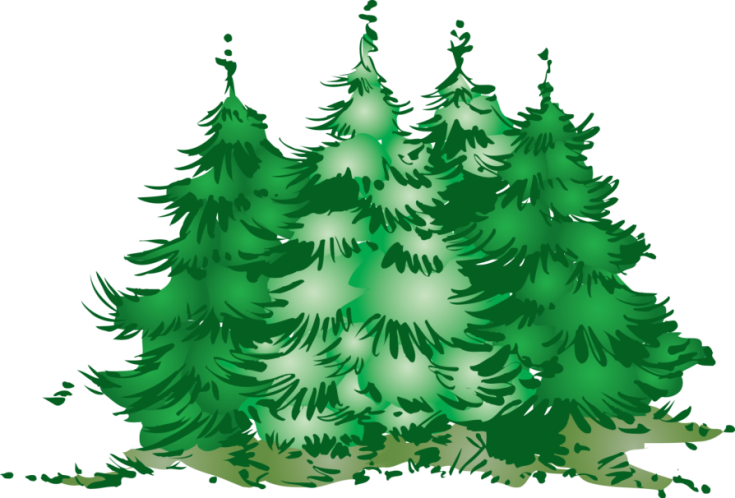 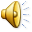 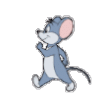 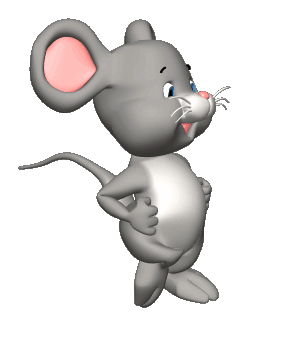 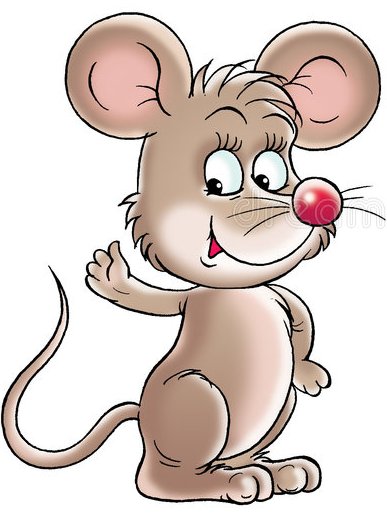 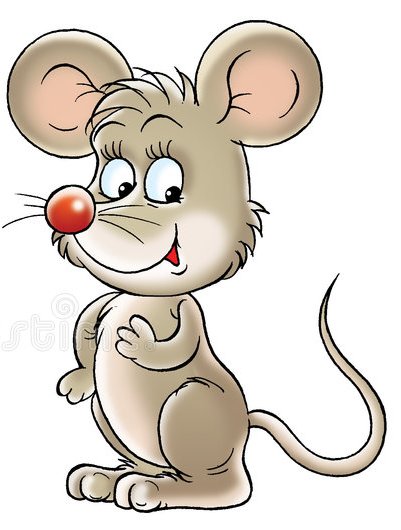 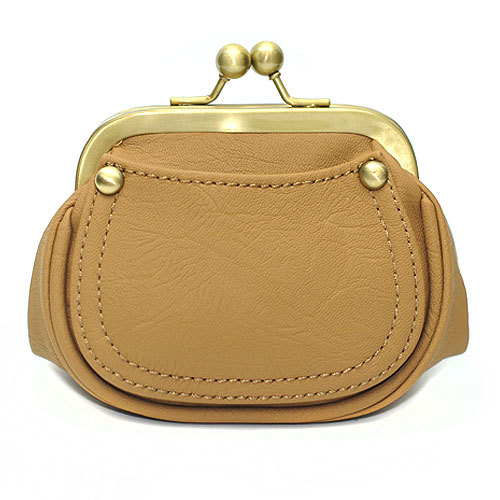 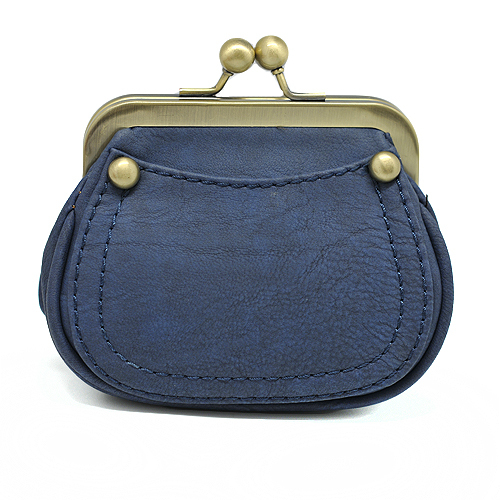 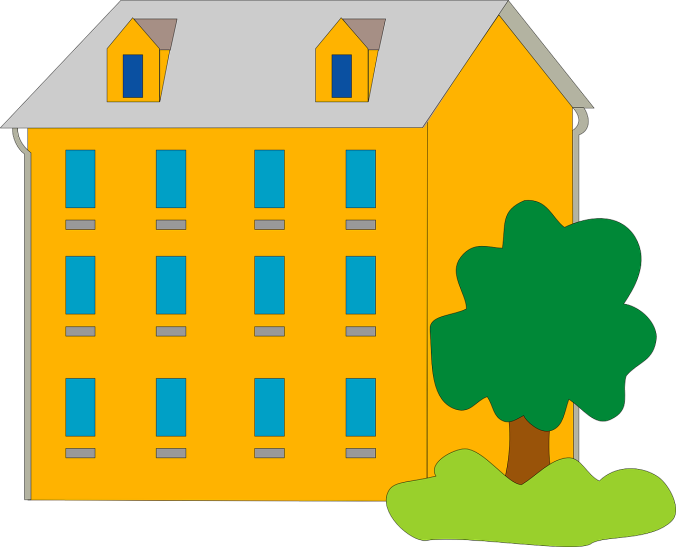 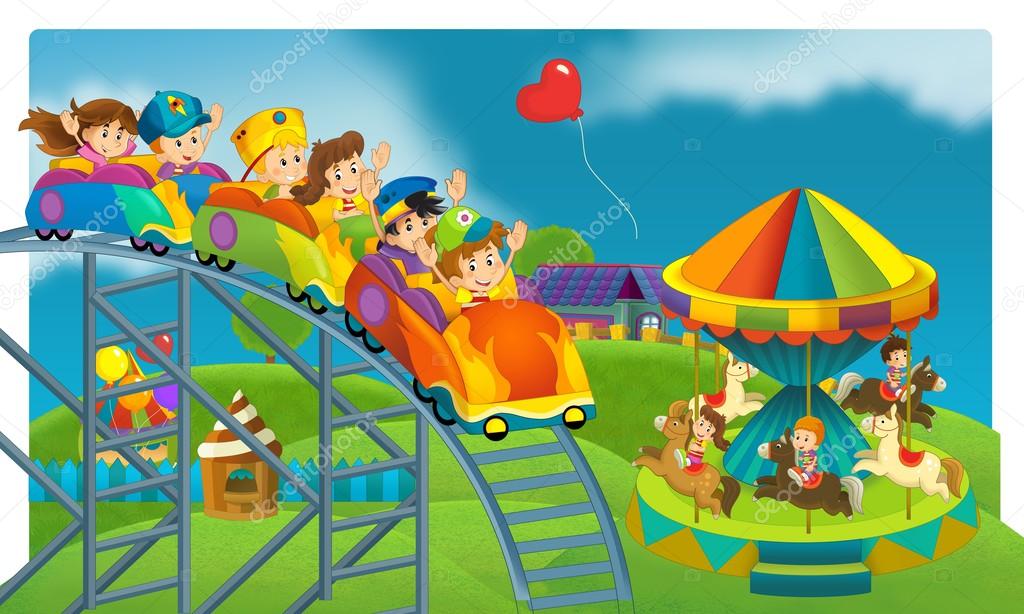 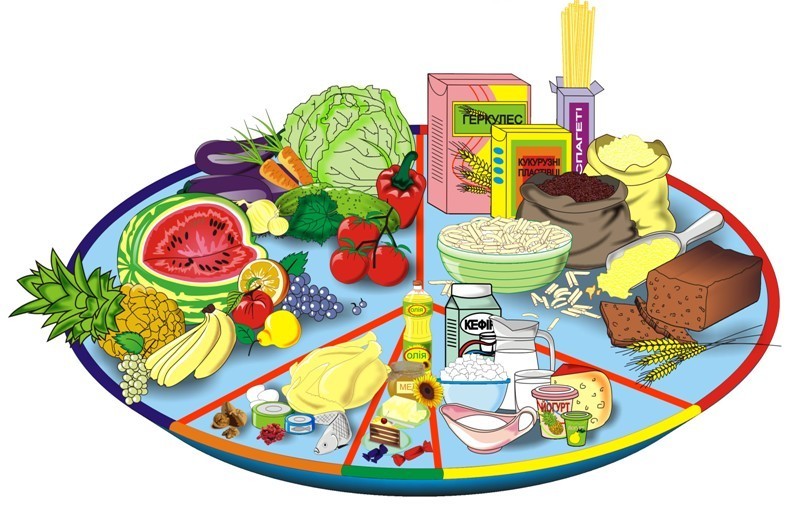 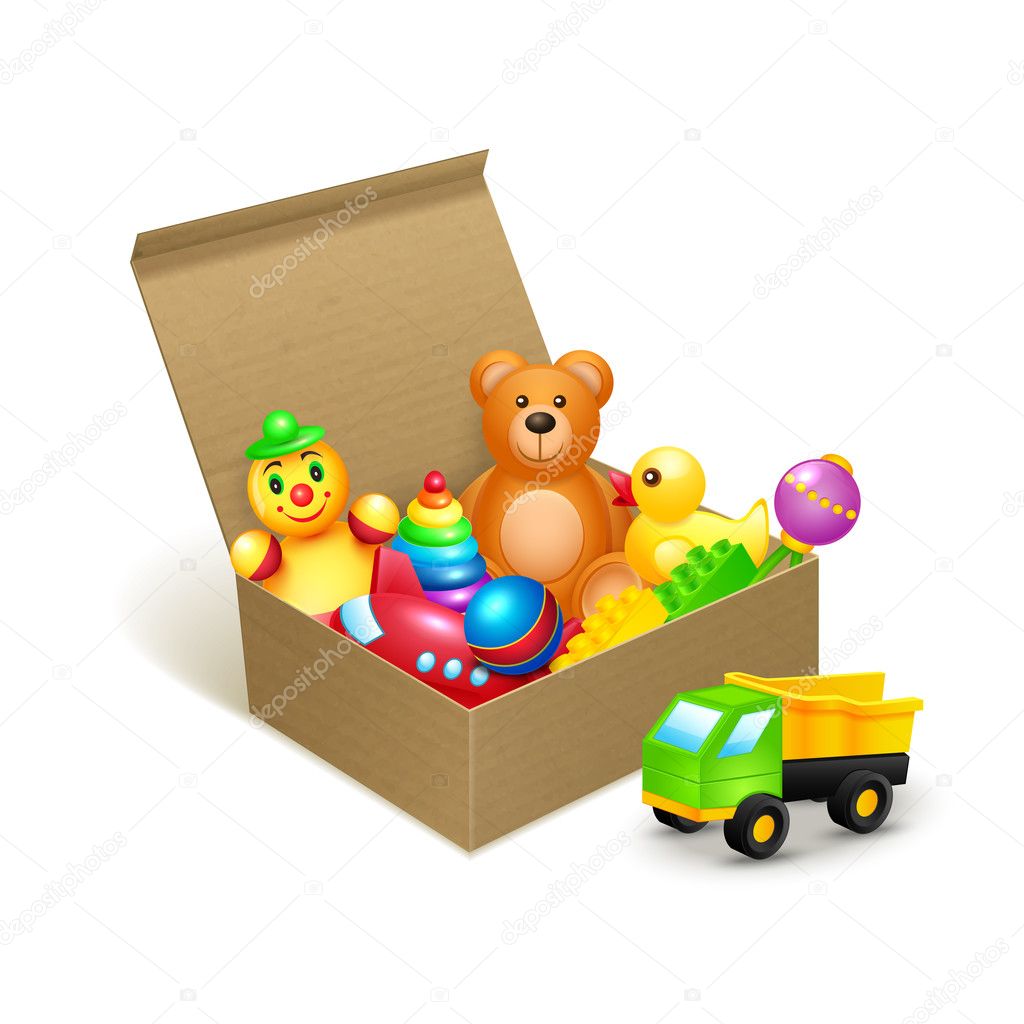 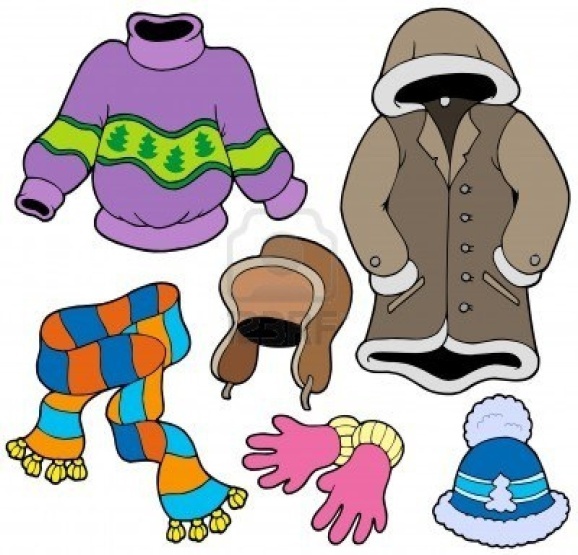 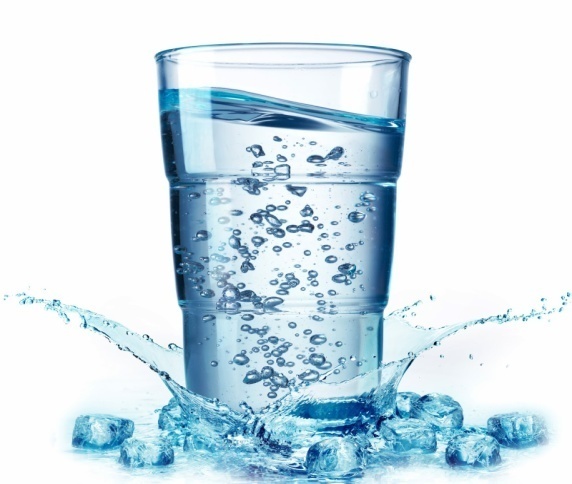 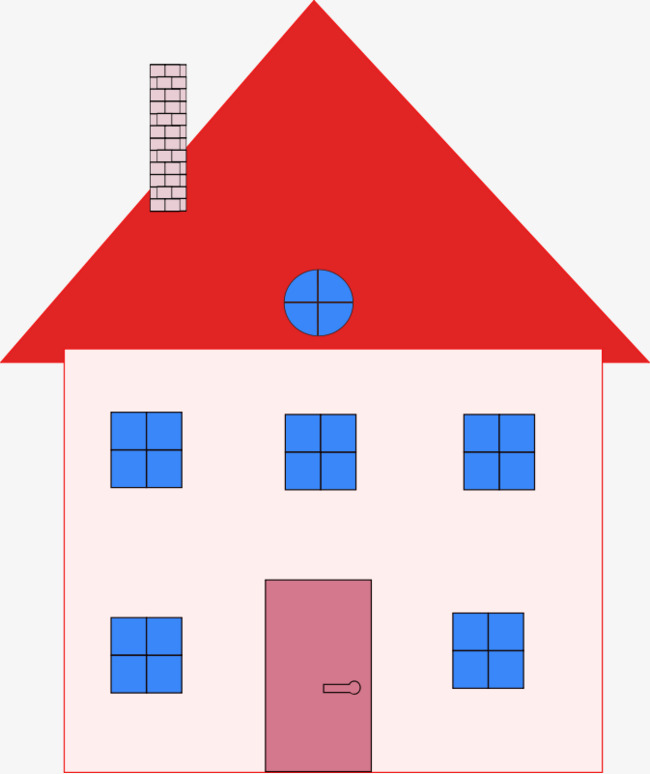 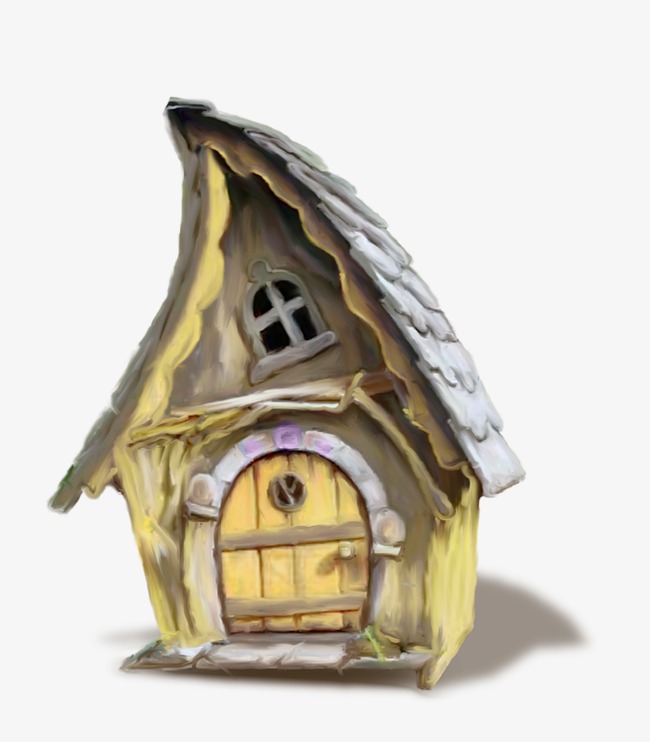 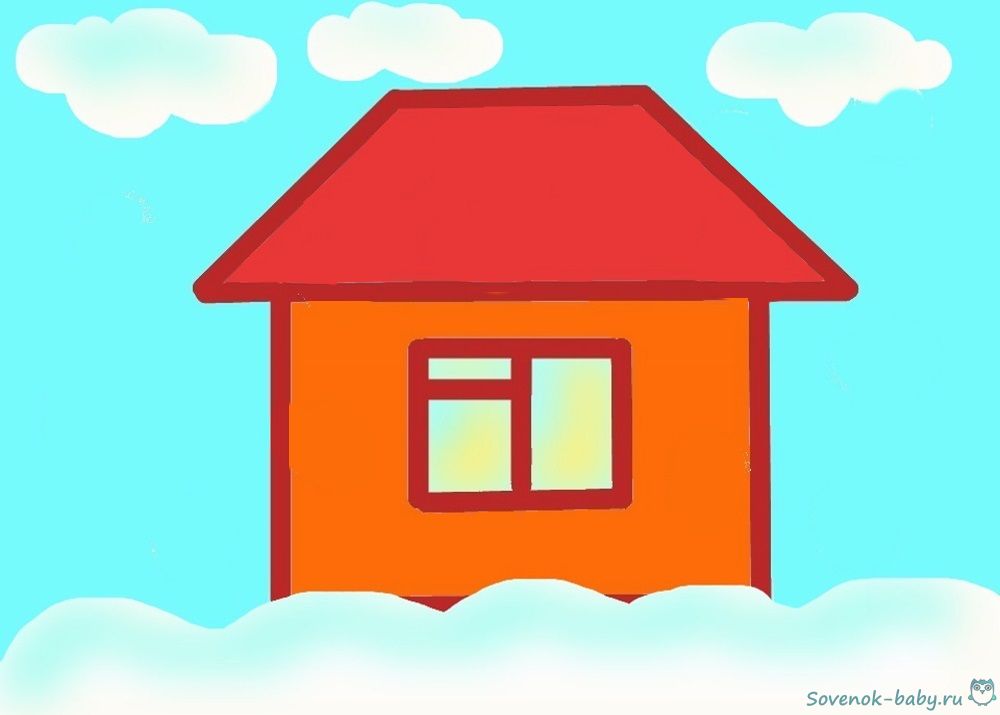 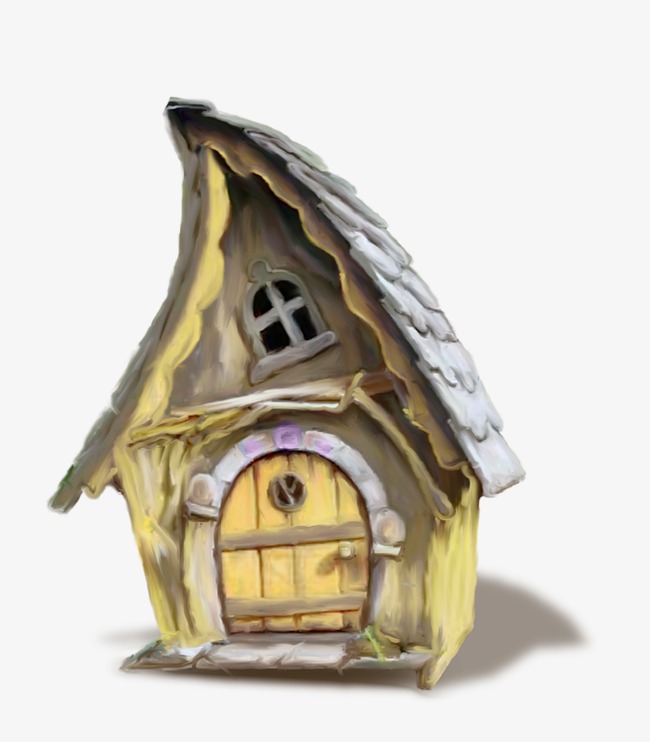 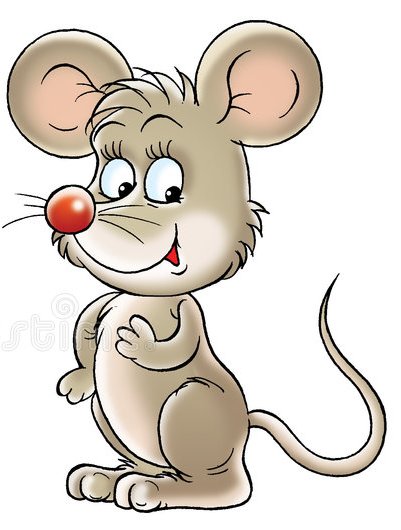 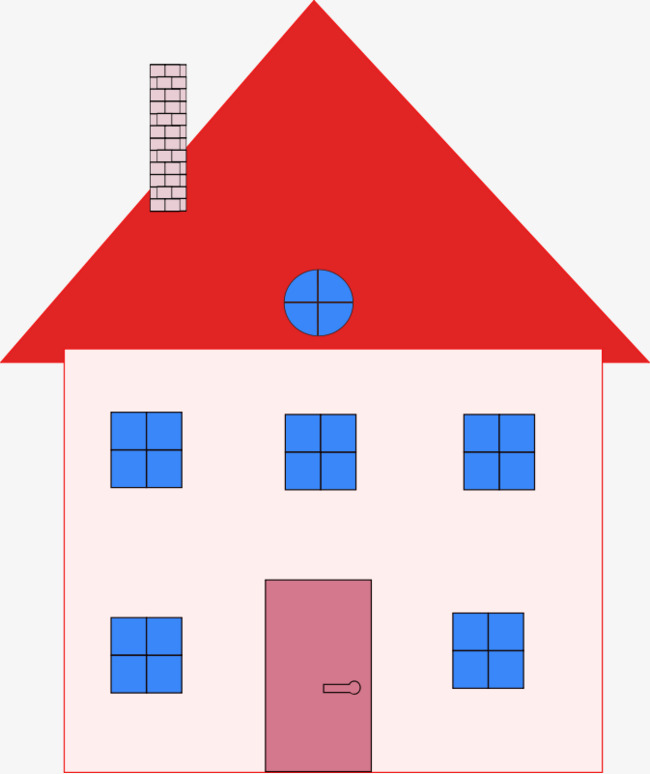 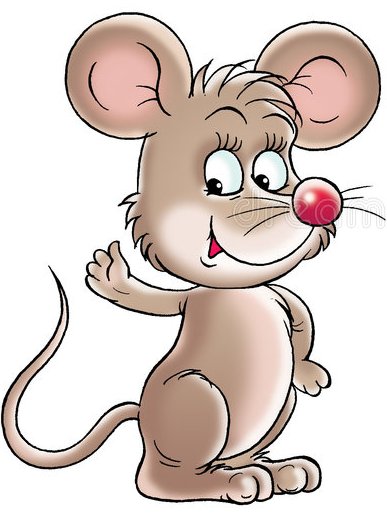 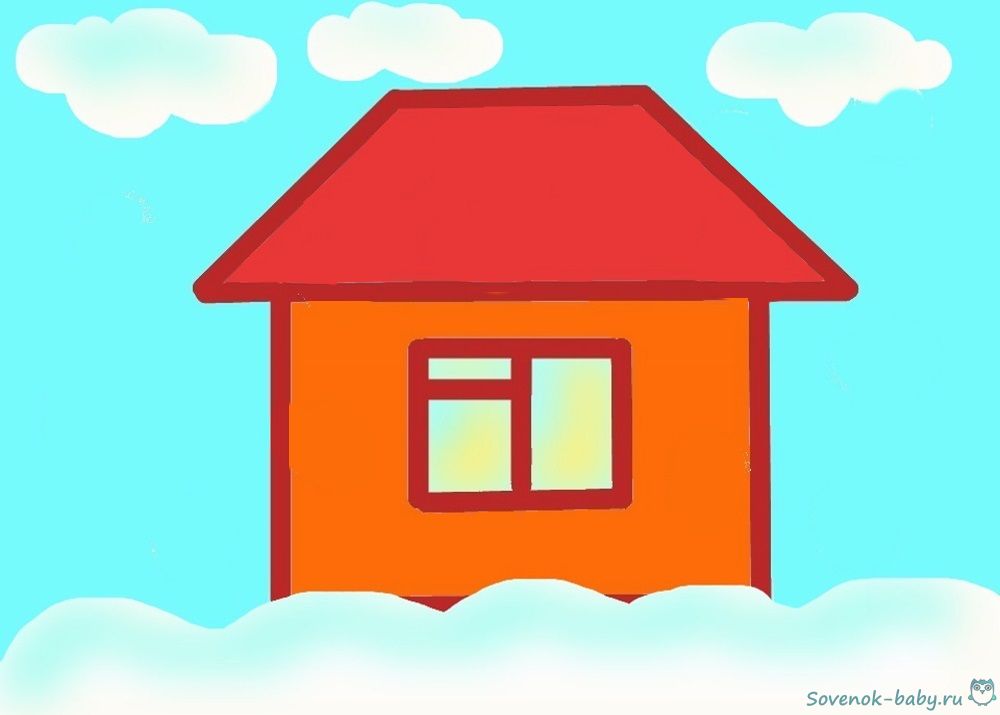 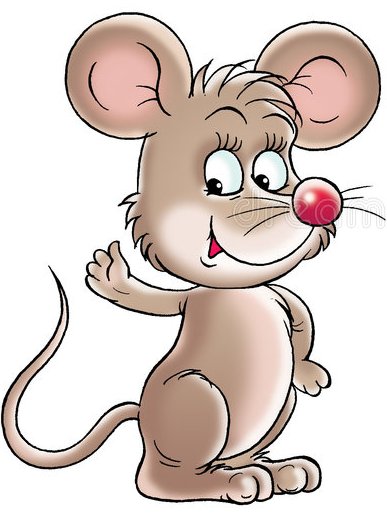 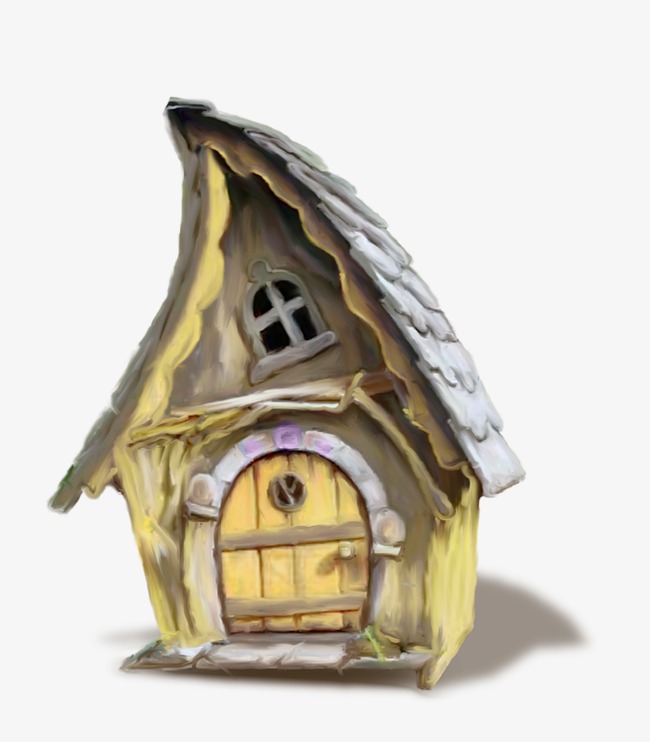 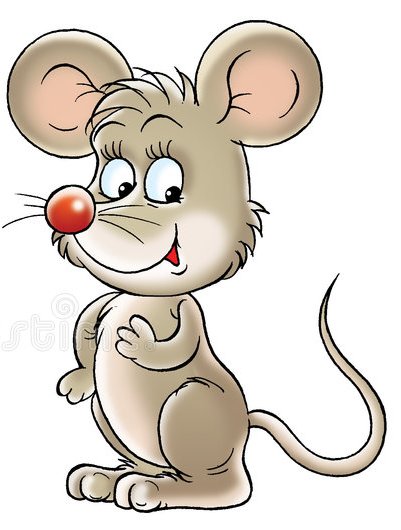 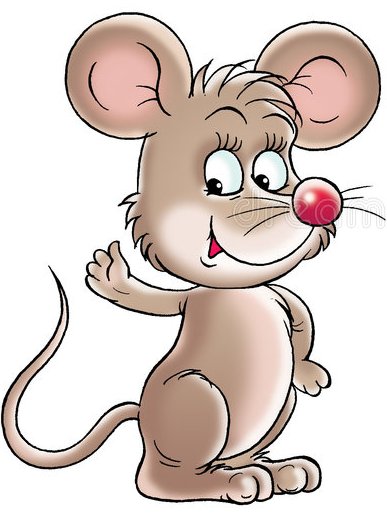 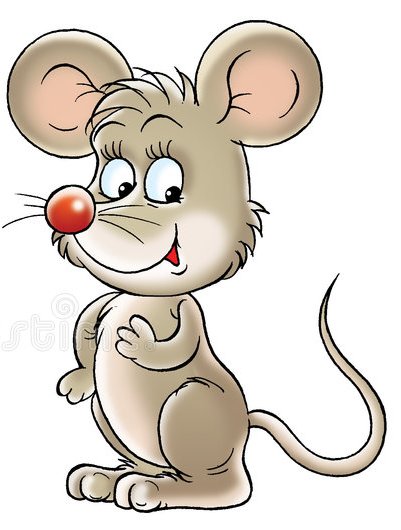 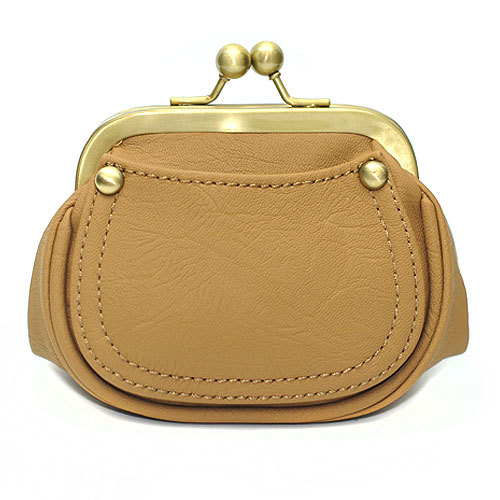 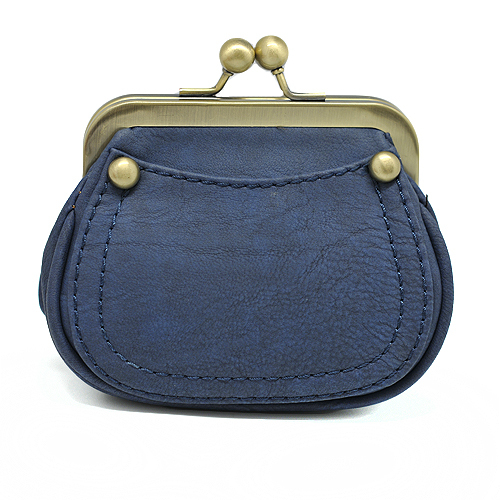 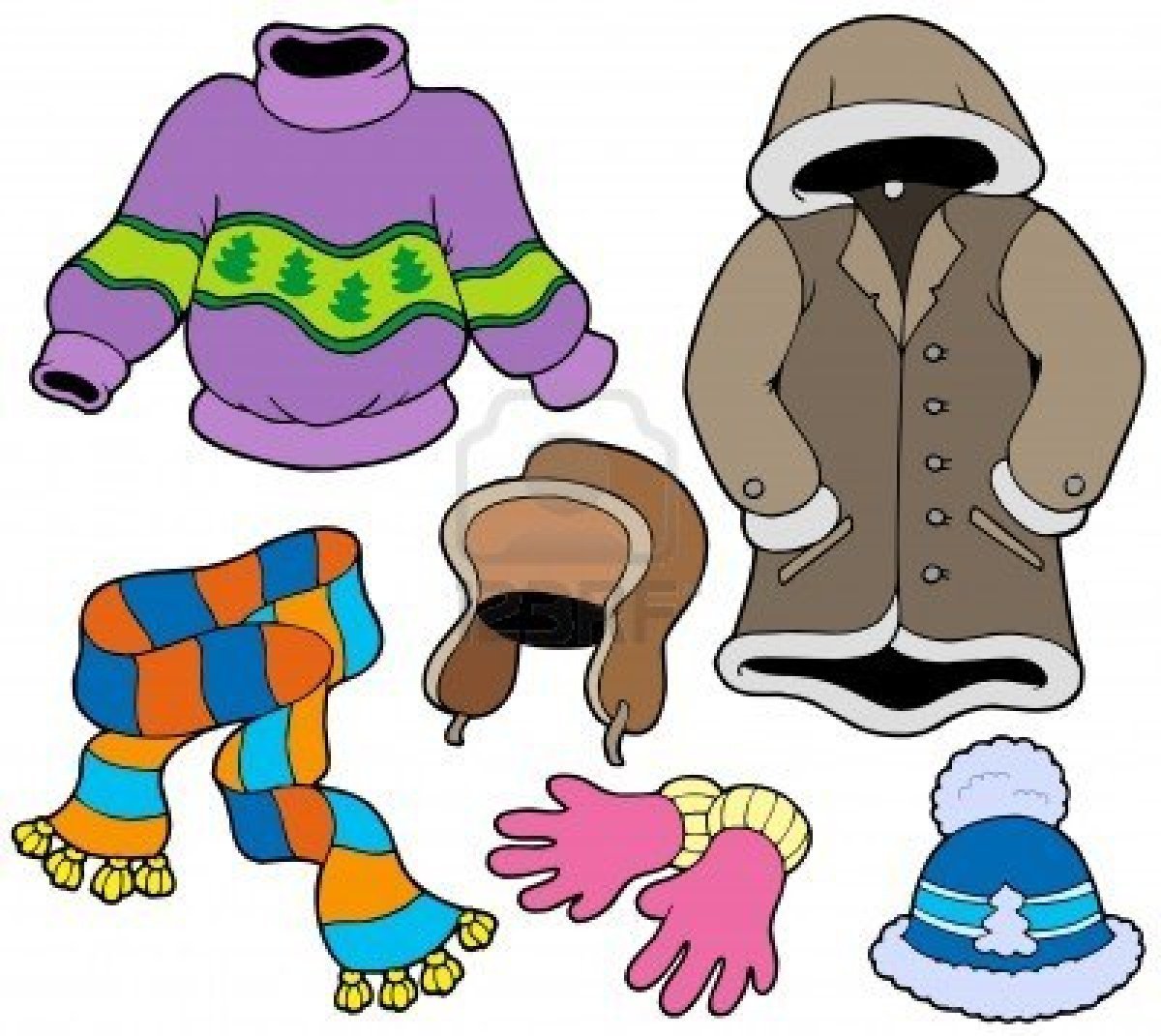 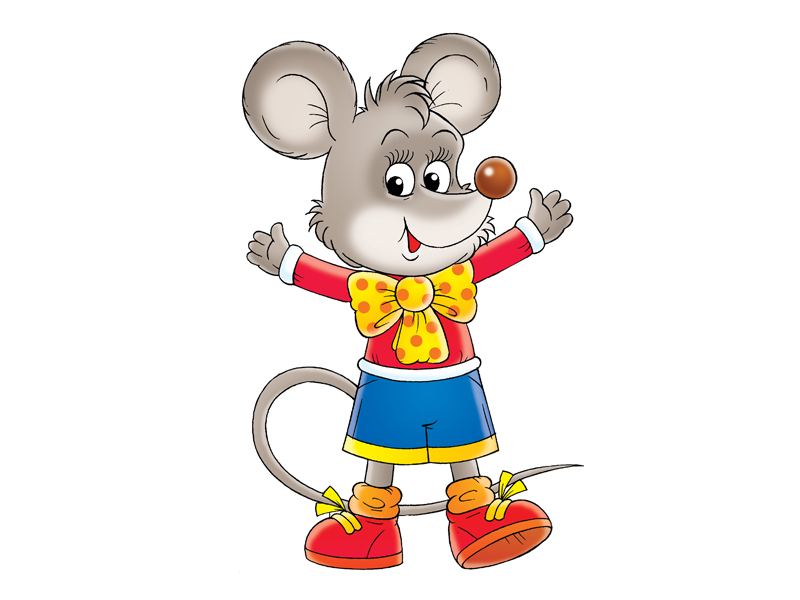 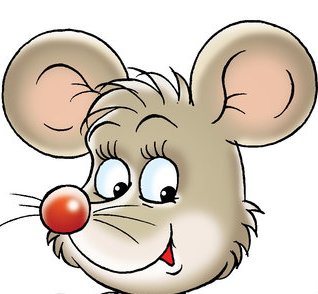 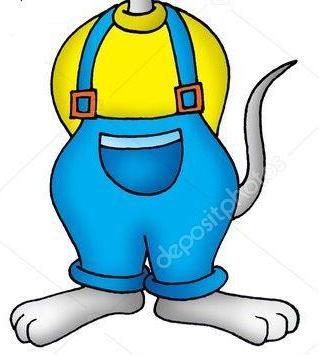 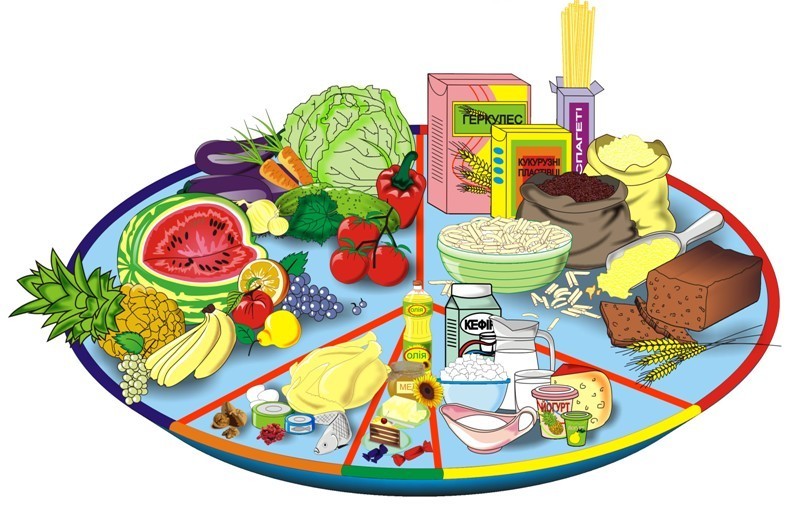 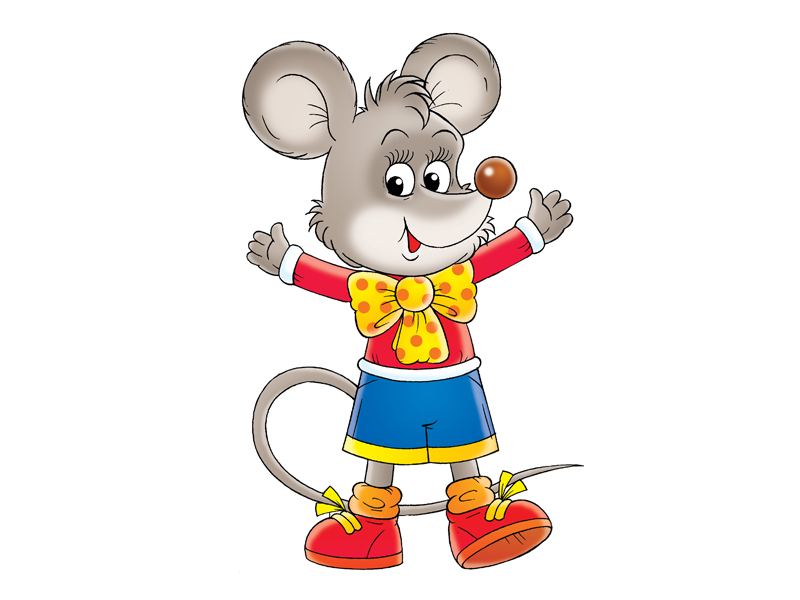 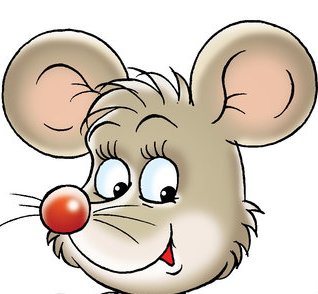 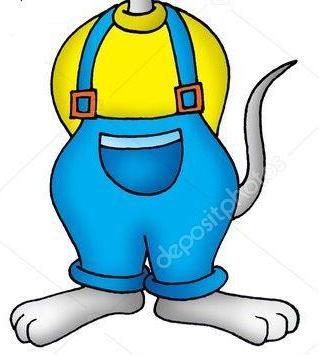 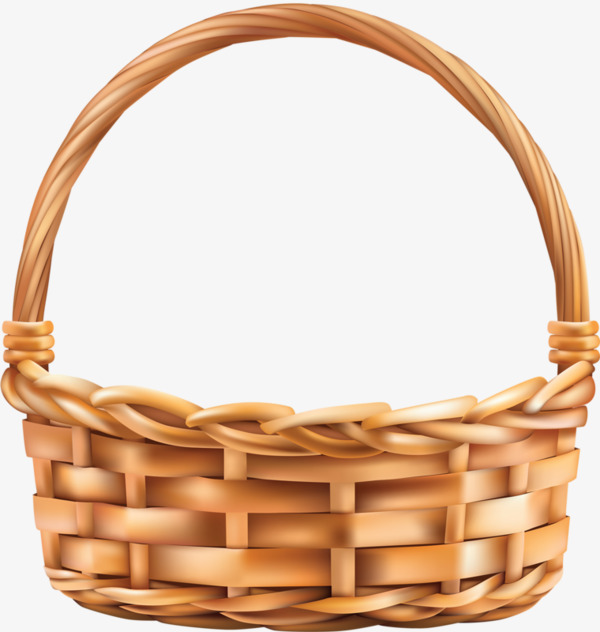 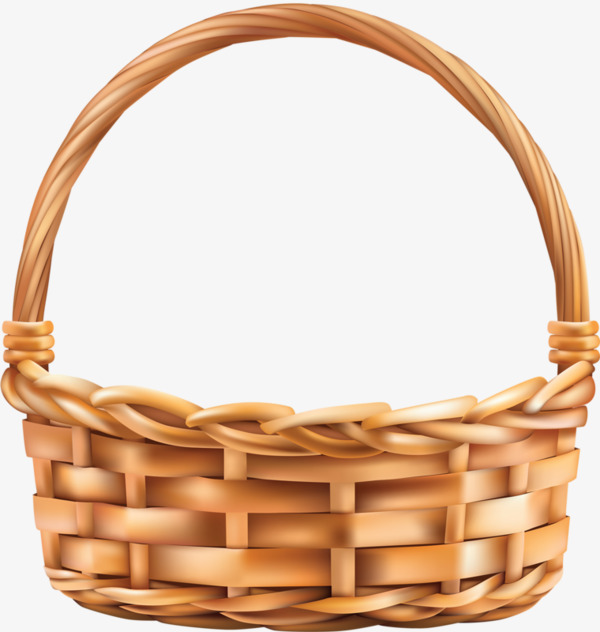 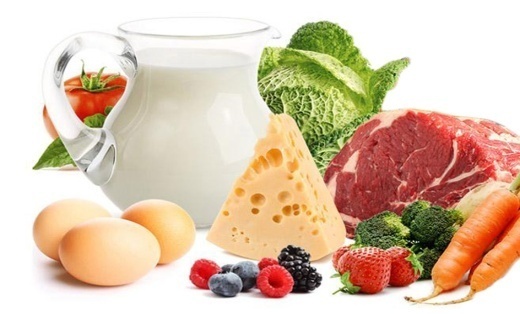 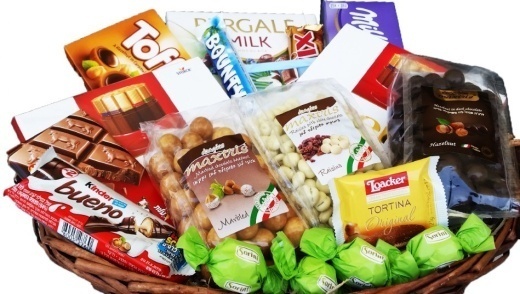 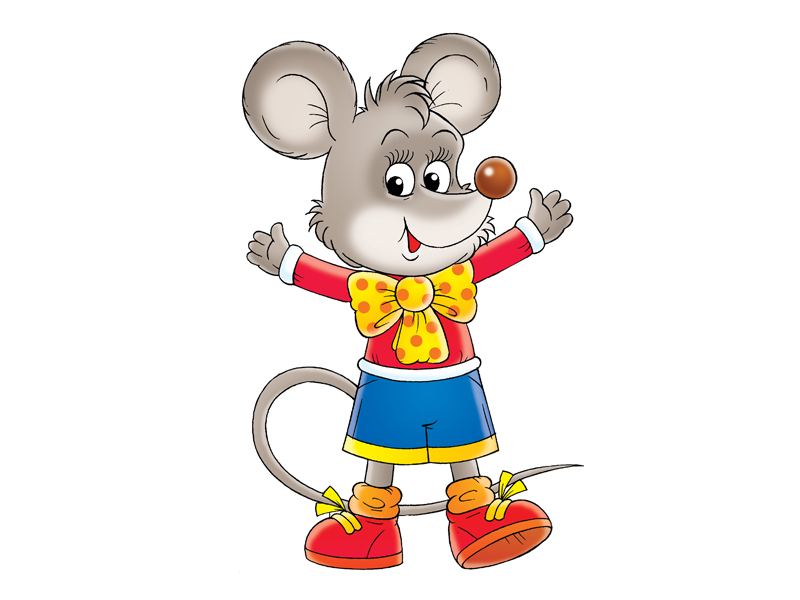 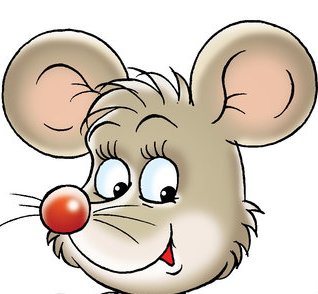 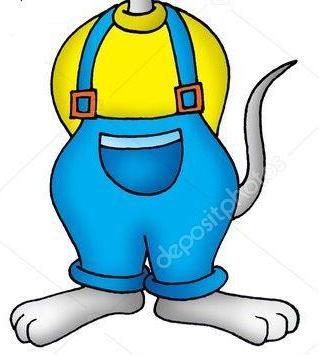 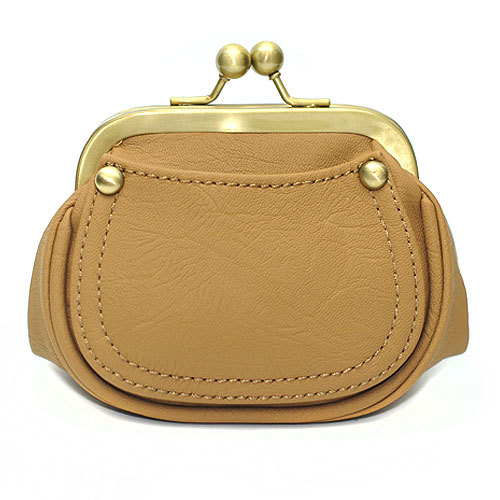 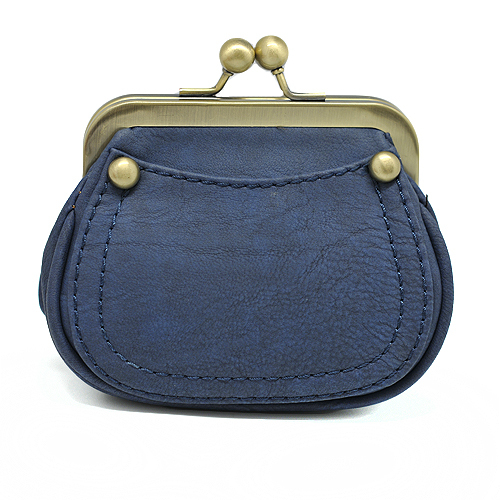 1. Экономно распоряжаться деньгами.
2. Потраченные средства уже не вернешь.
3. В первую очередь удовлетворяй жизненно важные потребности.
4. Невозможно иметь все, что хочешь.
5. Бережно относиться к деньгам.
6. Деньги можно накопить или потратить.
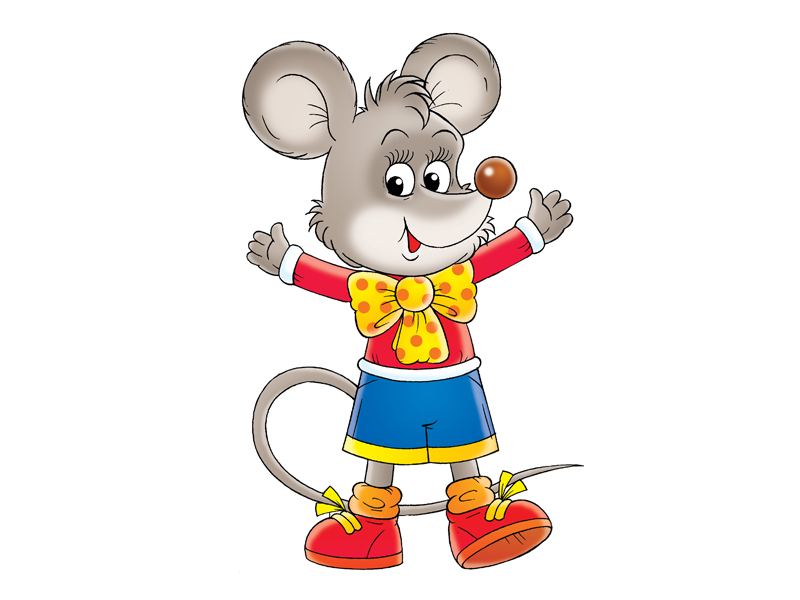 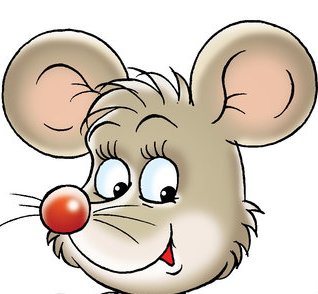 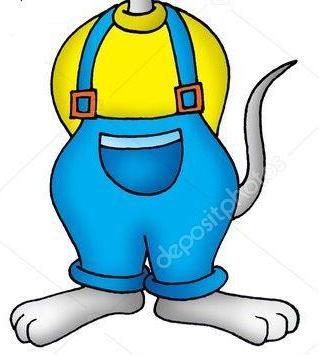